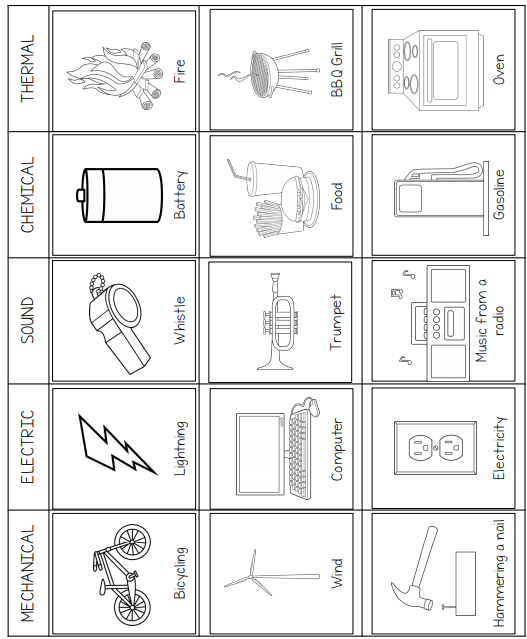 Page 83 ISN
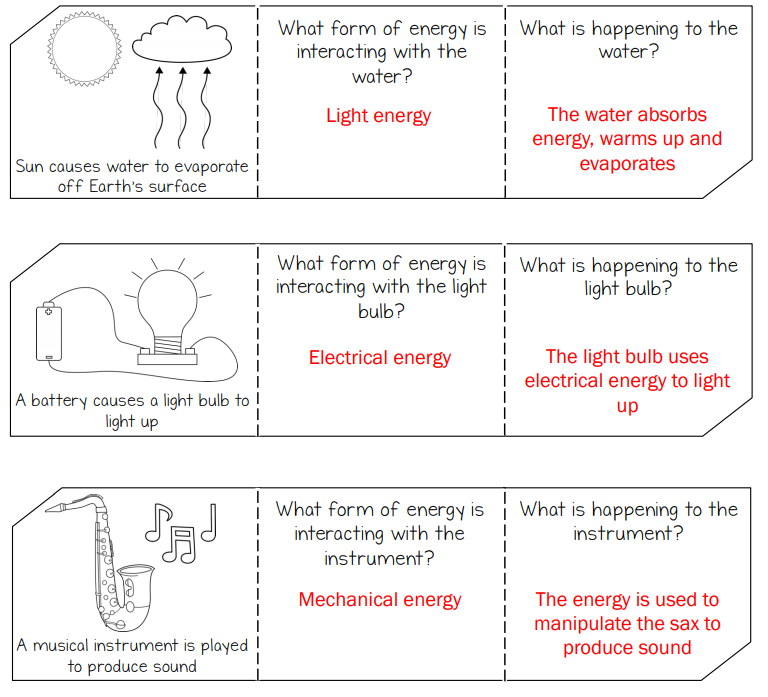 Page 84 ISN
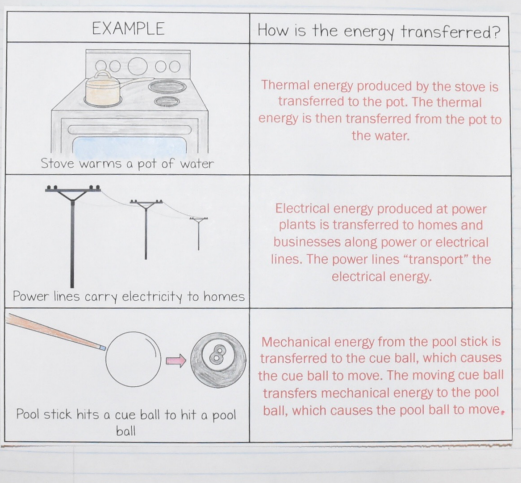 Page 85 ISN